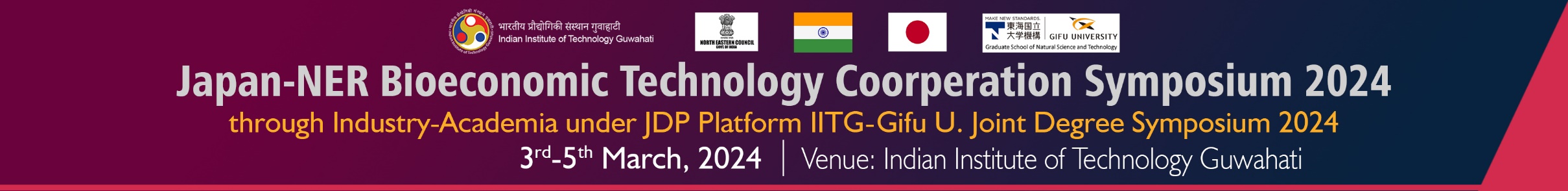 Title
Author’s Name
 Institute Name: TQR College, Corresponding author’s E-mail: abc@xyz.com
Objective/Aim of the study
Results and Discussions














       Note: You can change these sections as per your work flow, if required.
Experimental Plan
Conclusions
References/Acknowledgement